Quarter 4 for Dummies
Wesley Burkert and Brittany Unger
Law of Sines
Used on triangles that don’t contain right angles
You need to know AAS ASA
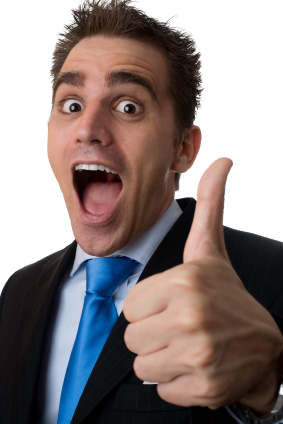 AAS
ASA
10
50
60
36
73
14
Law of Sines
Definition- The ratio of a side to the sine of its angle is equal to the ratio of any other side to the sine of its angle.
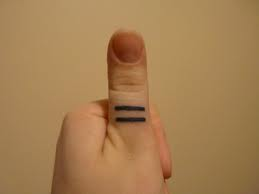 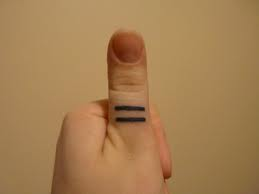 SinA
SinC
SinB
a
c
b
B
a
c
C
A
b
Example #1
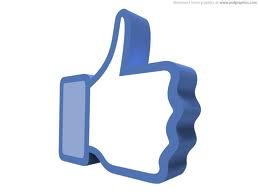 Solve      ABC with A=94 C=57 and b=25
AAS
94
57
25
Example #1, Step One
19
94 + 57= 161
180 – 161= 19
B=19
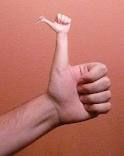 Example #1, Step 2
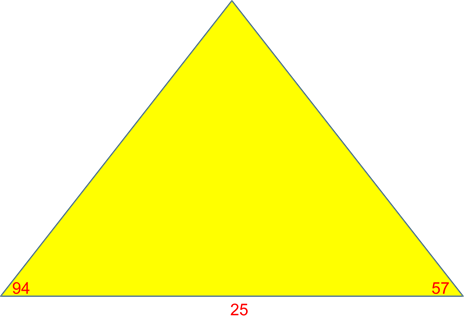 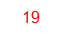 70.7
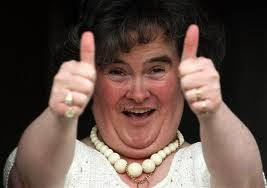 Cross Multiply
c=70.7
Example #1, Step 3
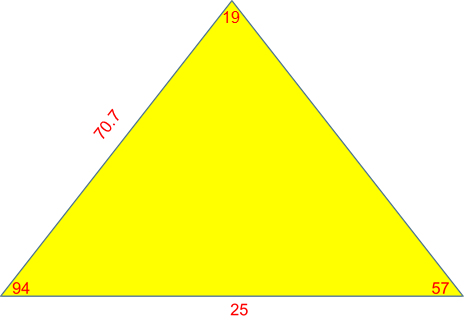 76.6
25sin94=a*sin19
a=76.6
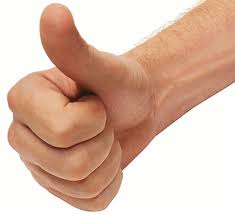 Finished Product!!!
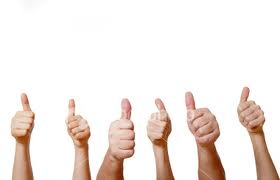 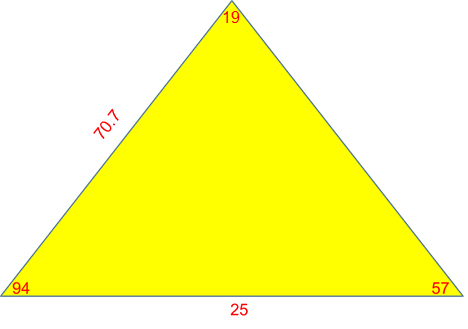 76.6
Example 2
Find 	ABC if B=85, C=47, a=19
85
19
47
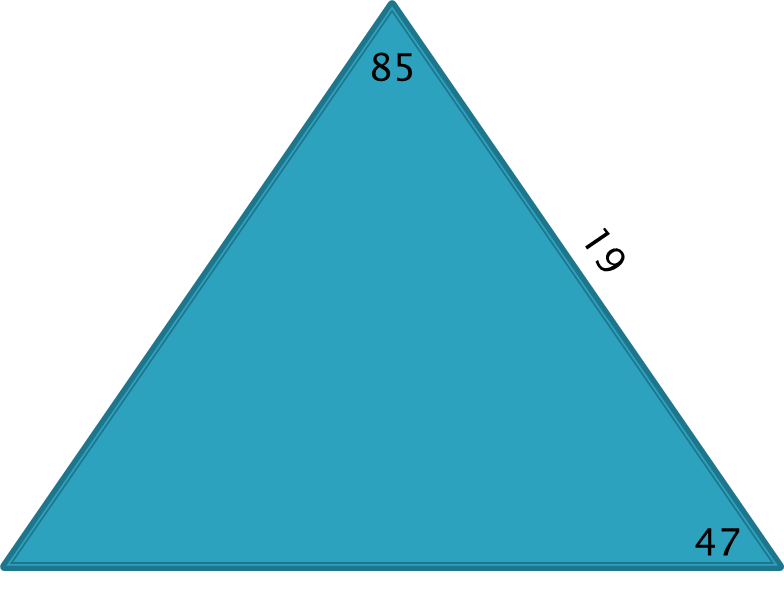 Example 2, step 1
48
Example 2, step two
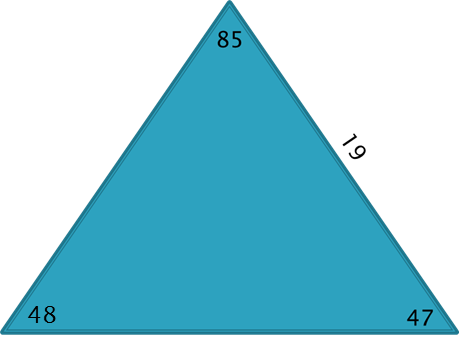 18.7
19sin47=c*sin48
c= 18.7
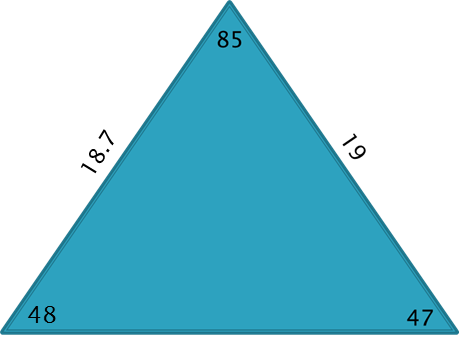 Example 2, step 3
25.5
25.5
Finished Product!!!!!!!
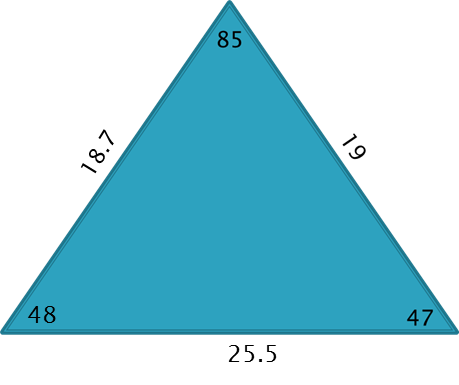 Do it yourself
Solve        ABC with C=107, B=25, b=15
Answer
25
33.9
26.4
107+25= 132
180-132= 48
48
107
15
A= 48
15sin48=a*sin 25
a= 26.4
26.4sin107=c*sin48
c=33.9